PACRI 1st General Assembly
G. D’Auria - Elettra  Sincrotrone Trieste
1st GA - Agenda
Our aim for today:
G. D’Auria - PACRI Kick-off meeting - Trieste 12-14 March 2025
2
Disambiguation
G. D’Auria - PACRI Kick-off meeting - Trieste 12-14 March 2025
3
General Assembly - Composition
1 representative per Beneficiary + 1 per Associated Partner + Proj Manager (w/o voting rights)
from remote
absent
G. D’Auria - PACRI Kick-off meeting - Trieste 12-14 March 2025
4
Voting rules - 1
Each Consortium Body shall not deliberate and decide validly in meetings unless two-thirds (2/3) of its Members are present or represented (quorum).


Each Member of a Consortium Body present or represented in the meeting shall have one vote. Associated Partners are excluded from certain decisions of the General Assembly according to Section 6.3.1.1.4  see next slide


Decisions shall be taken by a majority of two-thirds (2/3) of the votes cast.
G. D’Auria - PACRI Kick-off meeting - Trieste 12-14 March 2025
5
[Speaker Notes: 6.2.3.1 [2nd half] If the quorum is not reached, the chairperson of the Consortium Body shall convene another ordinary meeting within 15 calendar days. If in this meeting the quorum is not reached once more, the chairperson shall convene an extraordinary meeting which shall be entitled to decide if one-half (1/2) of its Members is present or represented.]
Voting rules - 2
The Associated Partner (PSI) is excluded from voting on and vetoing the following decisions of the General Assembly (6.3.1.2) and therefore are not counted towards any respective quorum: 
Financial changes to the Consortium Plan 
Distribution of EU contribution among the Beneficiaries
Proposals for changes to Annex 2 of the Grant Agreement to be agreed by the Granting Authority
Decisions related to Section 7.1.4 of this Consortium Agreement
G. D’Auria - PACRI Kick-off meeting - Trieste 12-14 March 2025
6
Chair of the GA + Pillars
The Chair of the PACRI General Assembly is:
Appointment of the coordinators of the three pillars of the Project:
 
normal conducting RF accelerators (RF): Gerardo D’Auria

 plasma acceleration (PA): Massimo Ferrario

high power lasers (LA): Leonida Antonio Gizzi
G. D’Auria - PACRI Kick-off meeting - Trieste 12-14 March 2025
7
Scientific Advisory Board
List of names:
New name to be found for RF
Victor Malka (Weizmann Institute) – PA
Lukas Gruber (LEONARDO) – LA

GA members: suggest names before end of March 2025
Remote voting afterwards
Ranking
G. D’Auria - PACRI Kick-off meeting - Trieste 12-14 March 2025
8
Executive Board - composition
The Executive Board shall consist of the Project Manager, the deputy Project Manager, appointed by the General Assembly, the Administrative Manager, appointed by the Coordinator, the Chair of the General Assembly and the coordinators of the RF, PA, and LA, pillars of the Project, appointed by the General Assembly.
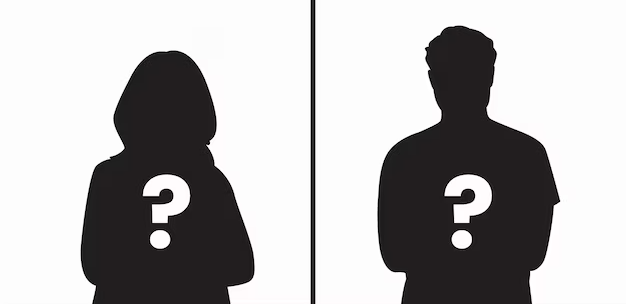 Deputy Coordinators added
G. D’Auria - PACRI Kick-off meeting - Trieste 12-14 March 2025
9
Executive Board - DPM
The Coordinator (ELETTRA) opened a call for a PACRI Project Officer

Call closed 04/03 
2 years 100% position
Selection starting soon
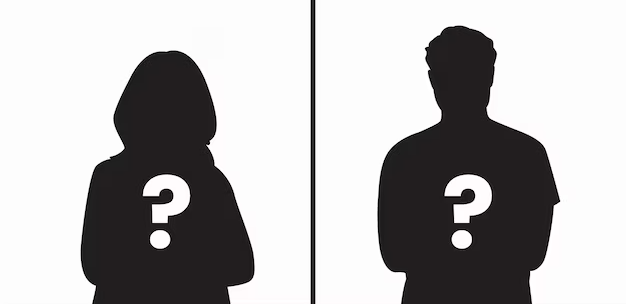 The Coordinator asks the GA to receive a mandate to appoint, as Deputy Project Manager, the person selected for this position.
G. D’Auria - PACRI Kick-off meeting - Trieste 12-14 March 2025
10
Prepayment status
Exceptions: Beneficiaries with EC contribution < 150kEuroVDL ETG, COMEB, IST, UROM, UTOV
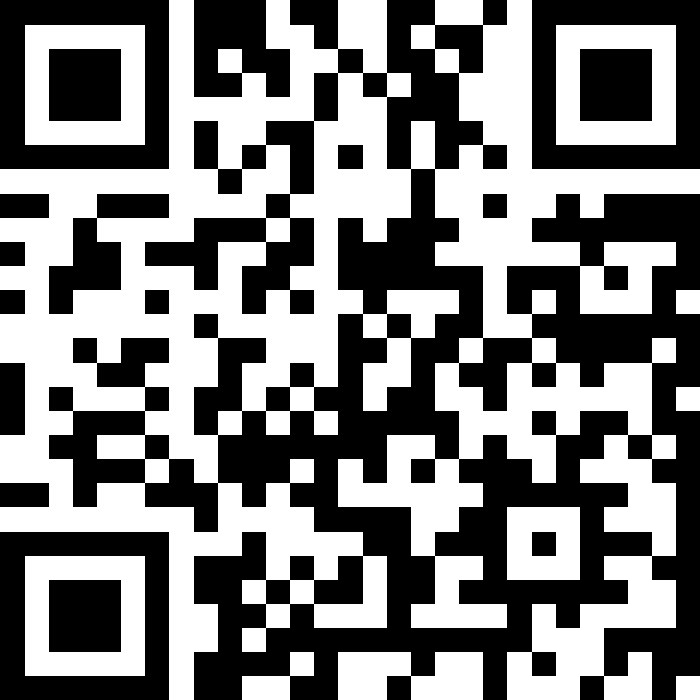 Prepayment received on March 7th 2025 

Please send us your Financial Identification Forms
C. Blasetti - PACRI Kick-off meeting - Trieste 12-14 March 2025
11
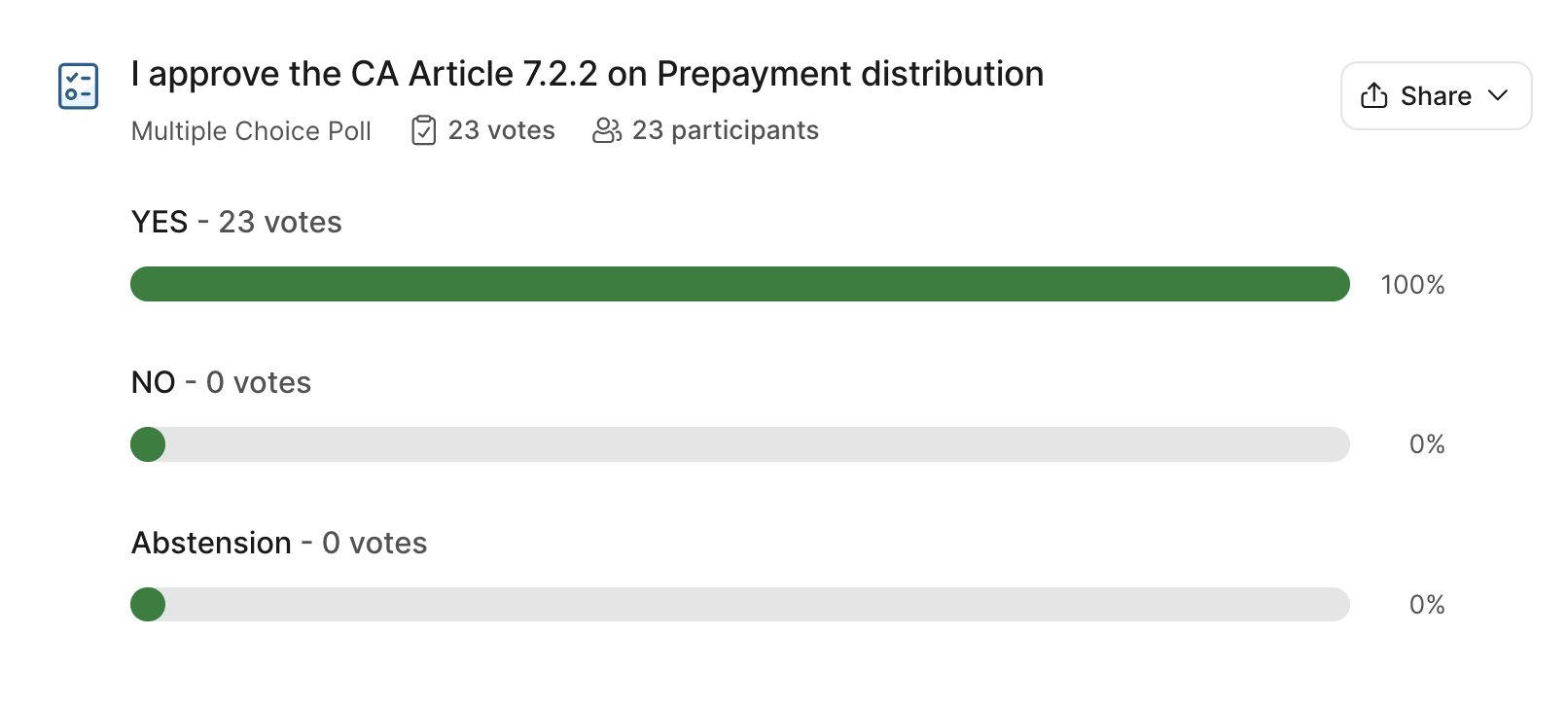 PSI not voting for budgetary issues  23/23 votes  unanimity
Insert author and occasion
12
List of amended deliverables
Some Beneficiaries spotted some clerical errors in the Deliverables list, and some other requested changes.
We plan to ask for an amendment to correct them in the system and in the Grant Agreement
More items
In particular:
D10.2.1: Amplitude instead of UKRI
D11.4.1: FBH instead of CNR
D12.3.1: UKRI instead of ELI-ERIC
D12.4.1.FBH instead of ELI-ERIC and “Report” instead of “Demonstrator”and M24 instead of M48
5.  Move CLPU effort from Task 12.1 to Task 11.4 (tbc)
6. Move milestone M12 from T0+12 to T0+24
7. D11.2 move from M24 to M36 + different title
 
 Please check by end of April 2025 and give feedback to us
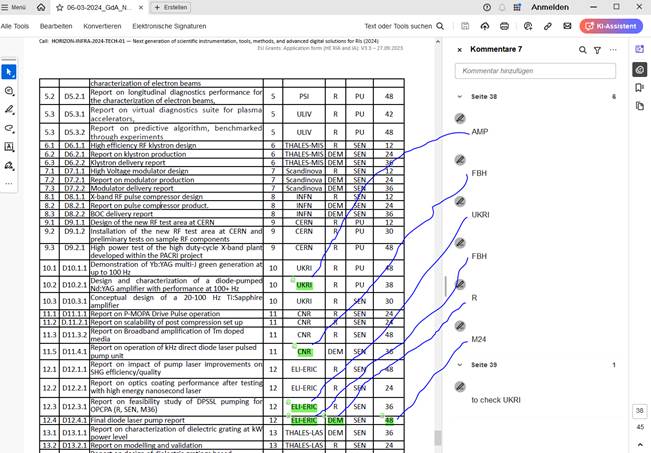 The Coordinator asks the to receive mandate to collect changes and prepare an amendment to be proposed to the PO.
G. D’Auria - PACRI Kick-off meeting - Trieste 12-14 March 2025
13
PACRI Logo
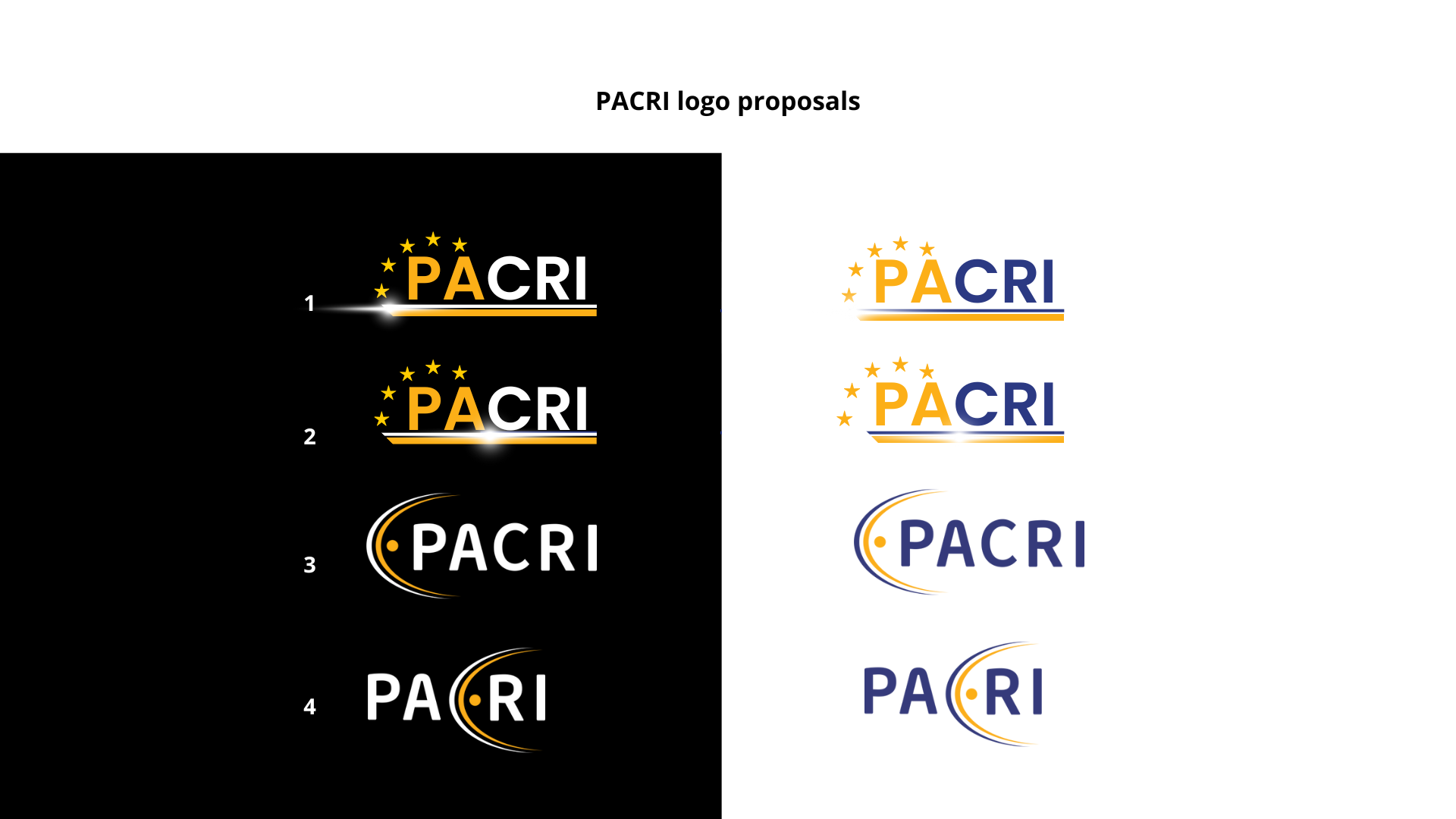 2nd round vote: #1 or #3
G. D’Auria - PACRI Kick-off meeting - Trieste 12-14 March 2025
14
PACRI Logo
#1: 12 votes
#3: 11 votes
Logo #1 selected
G. D’Auria - PACRI Kick-off meeting - Trieste 12-14 March 2025
15
Next Annual Meeting
Candidates for Next Annual Meeting ?
Location ?
Please send suggestions / proposals for the next Annual Meeting
Before end of April 2025
Date(s) ?
End of year 1  February 2026
G. D’Auria - PACRI Kick-off meeting - Trieste 12-14 March 2025
16
Trieste Kick-off meeting
Thank you!
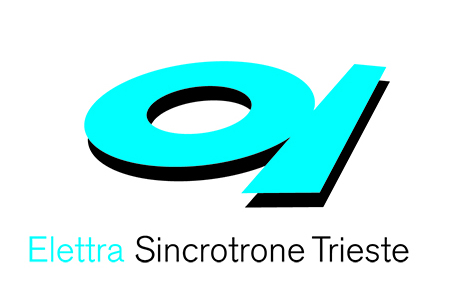 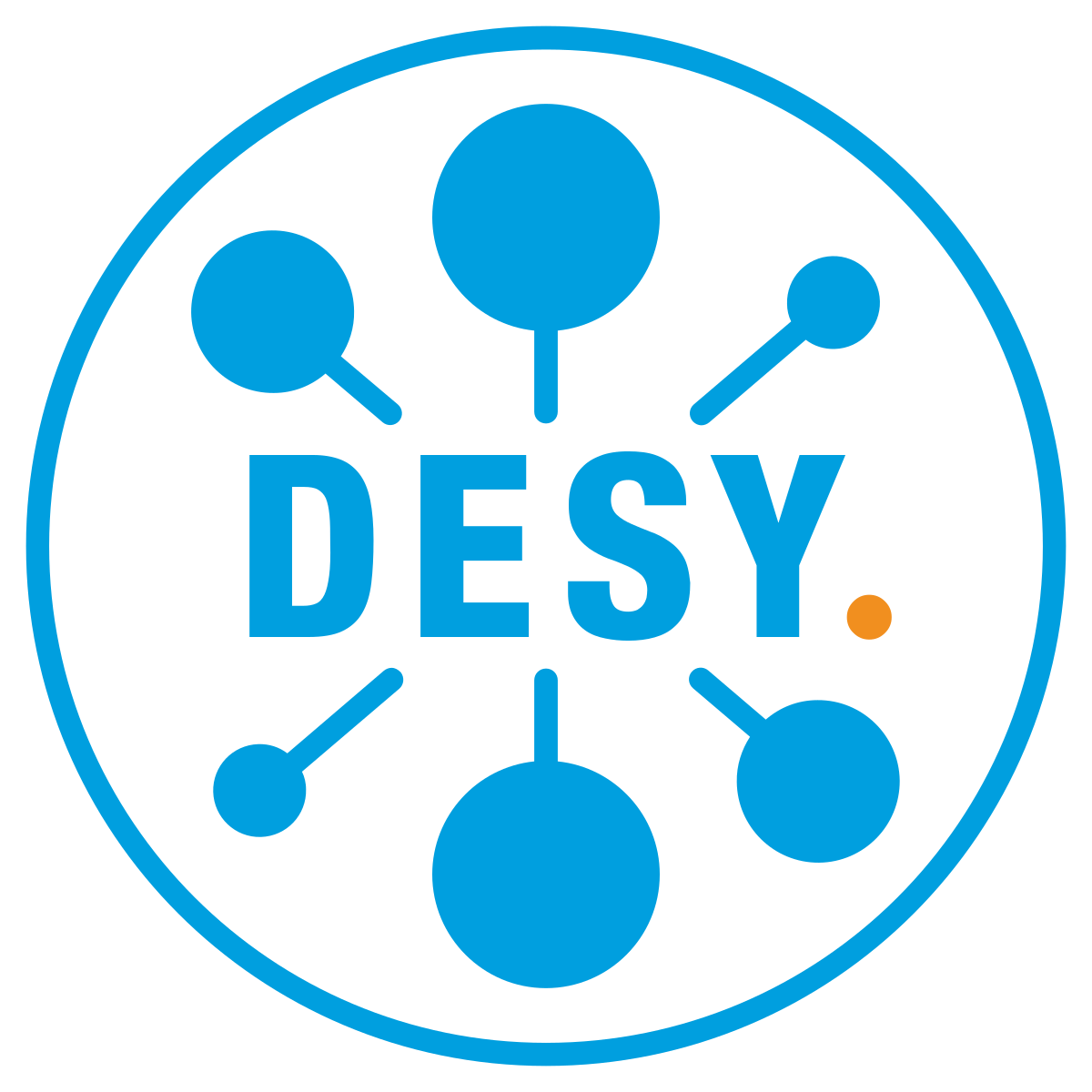 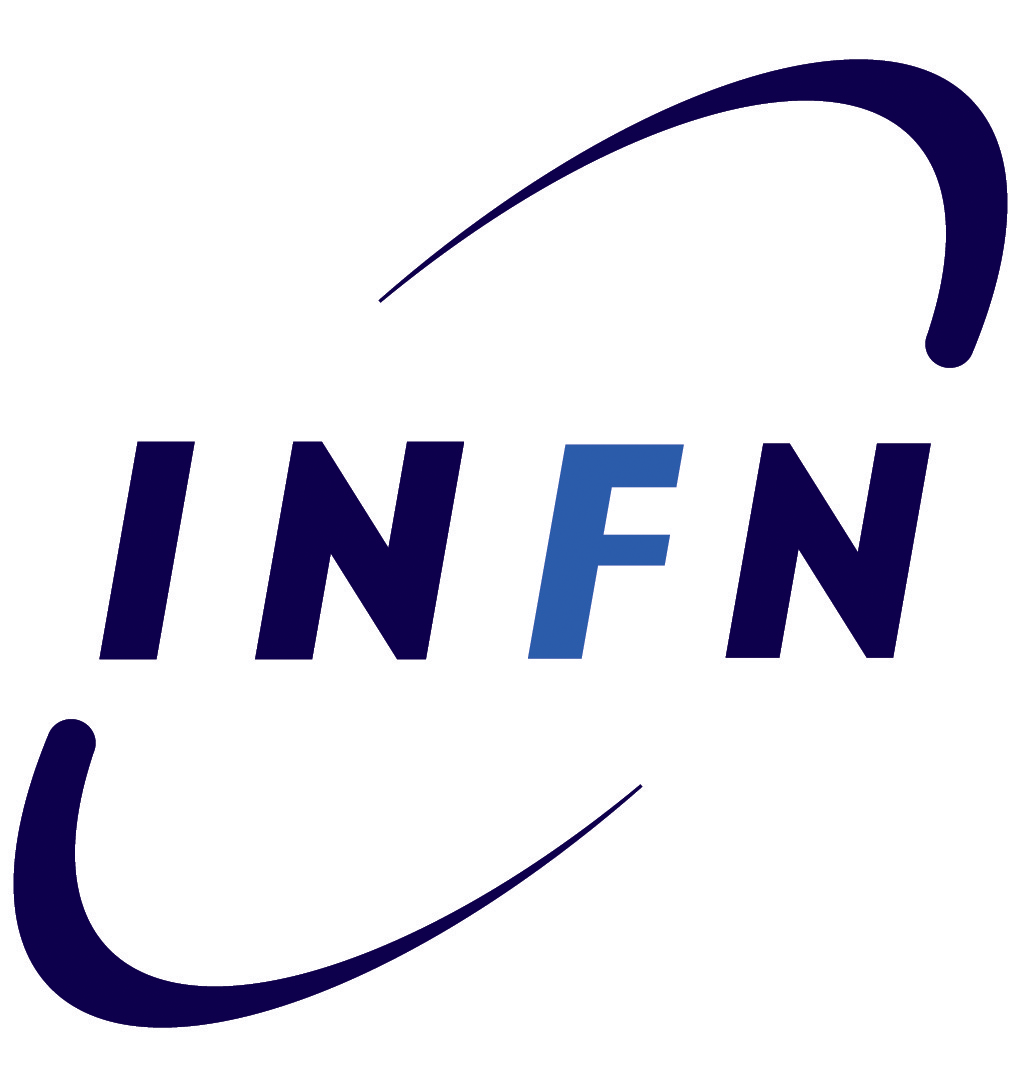 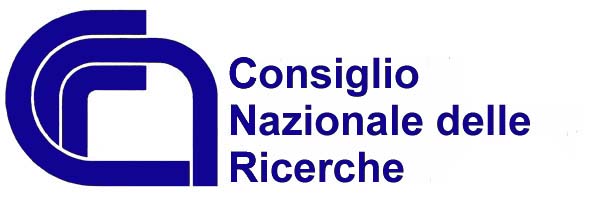 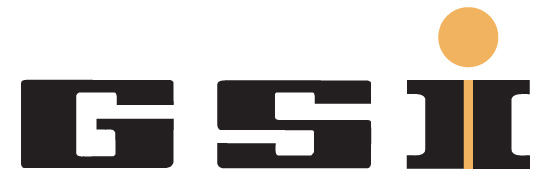 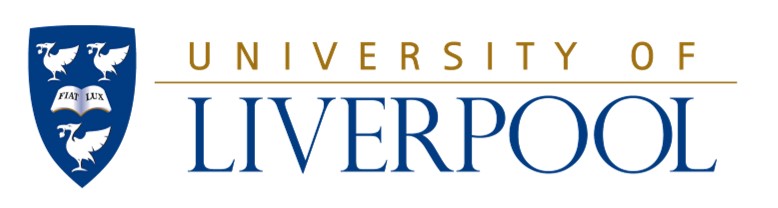 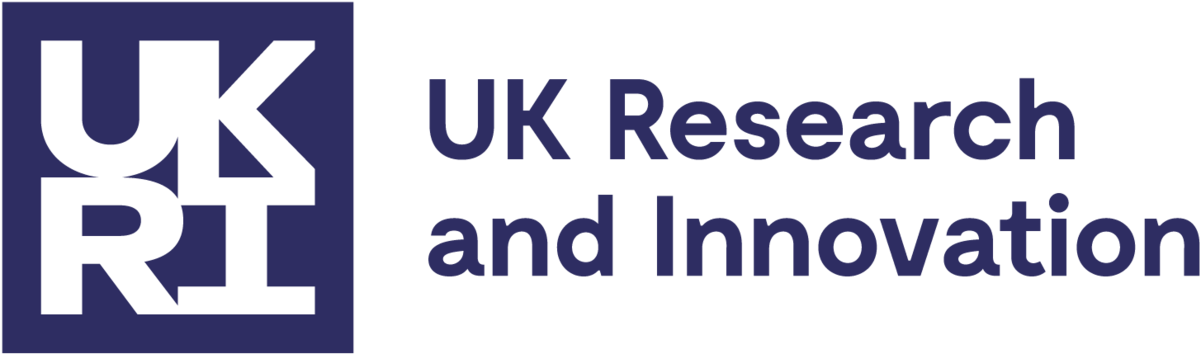 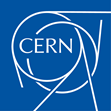 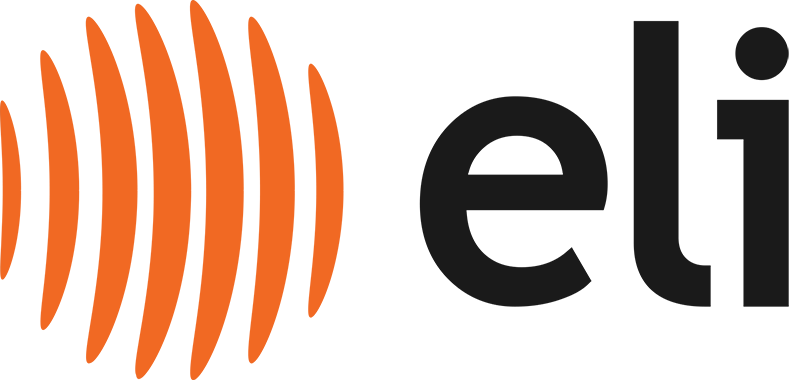 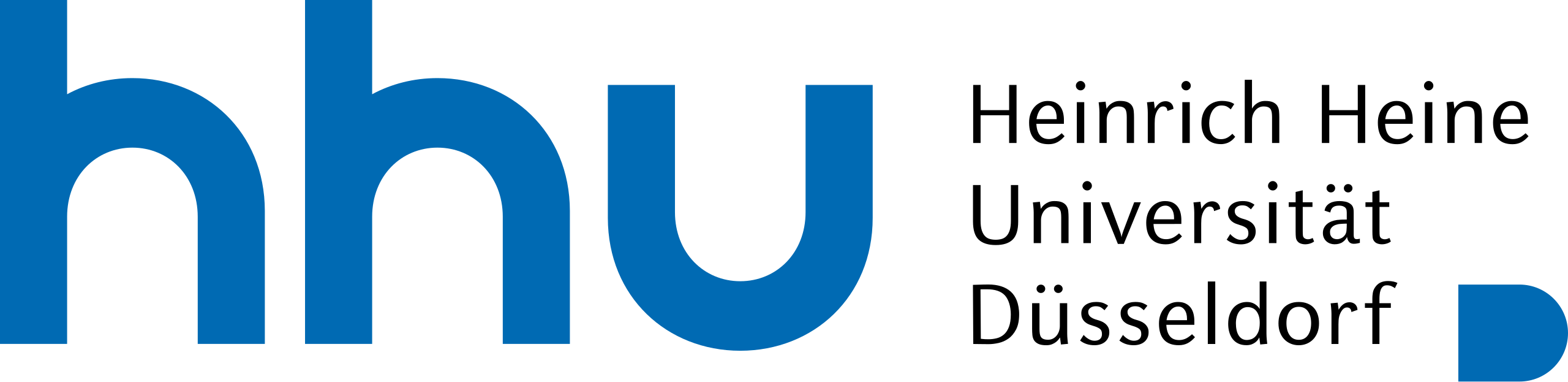 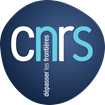 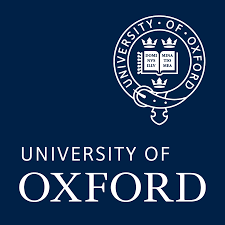 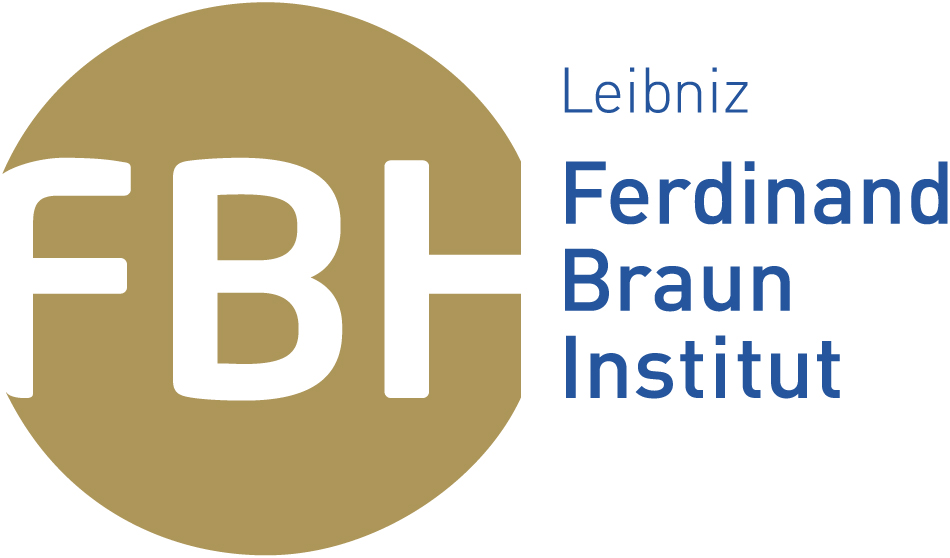 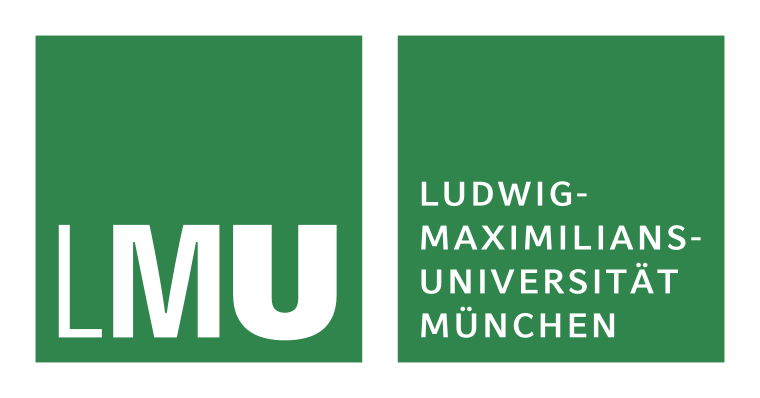 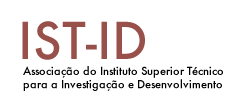 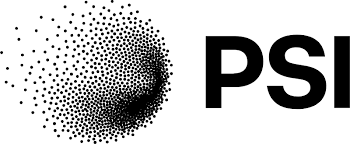 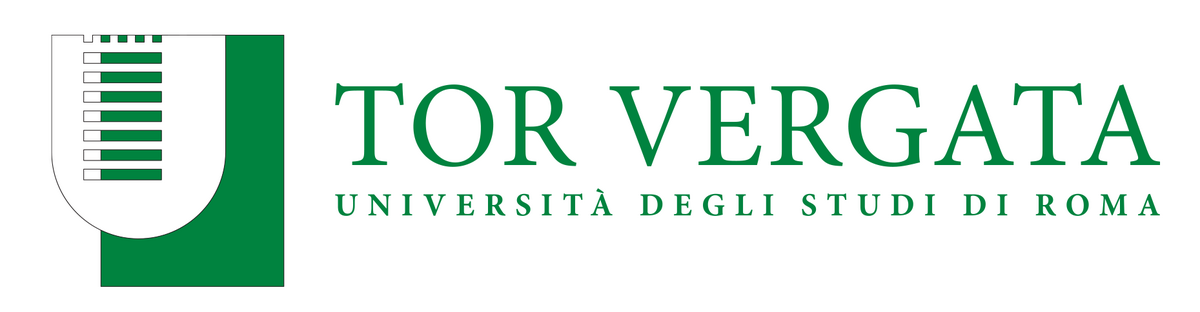 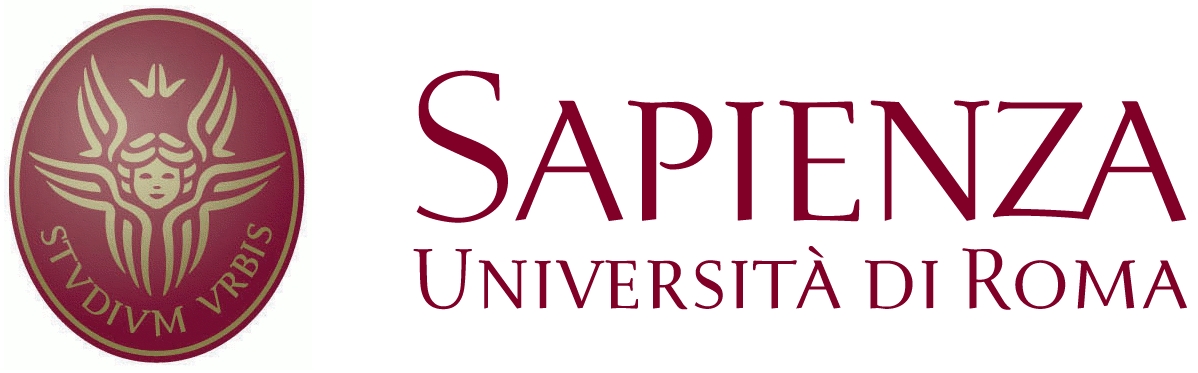 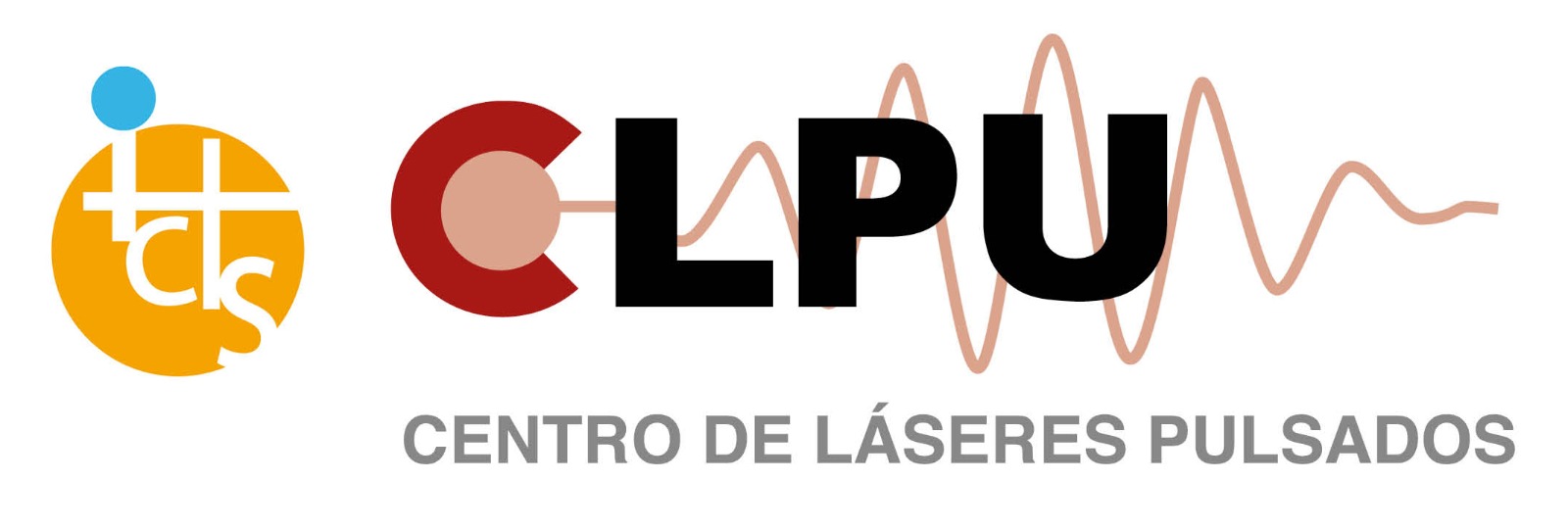 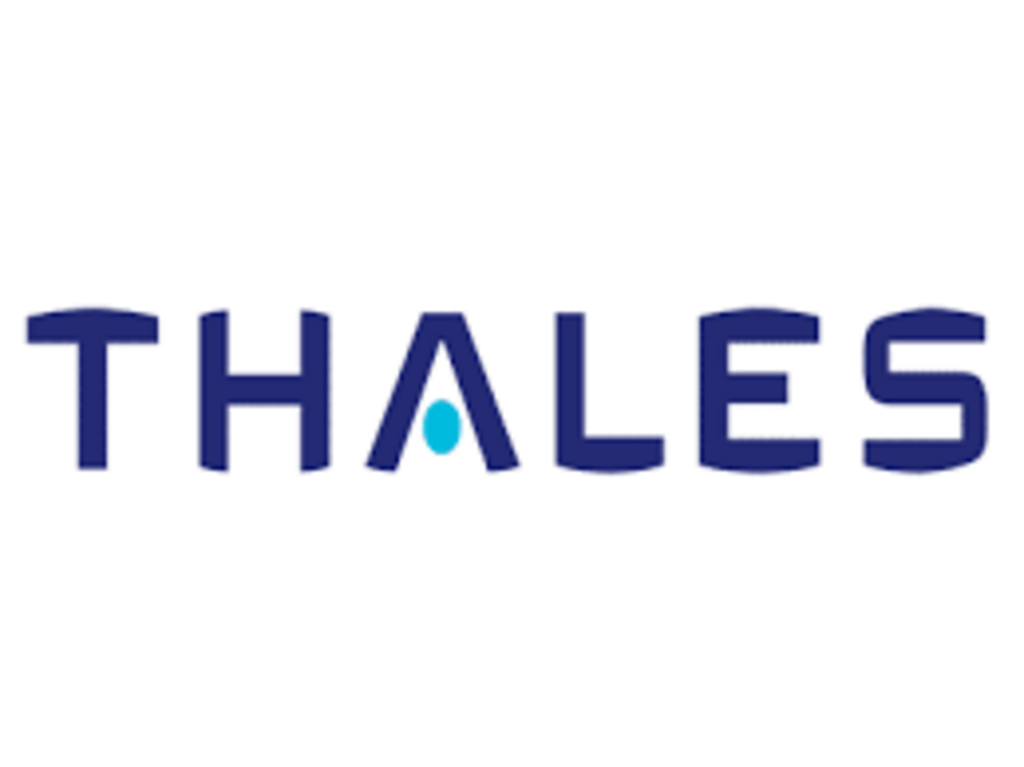 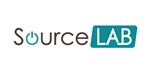 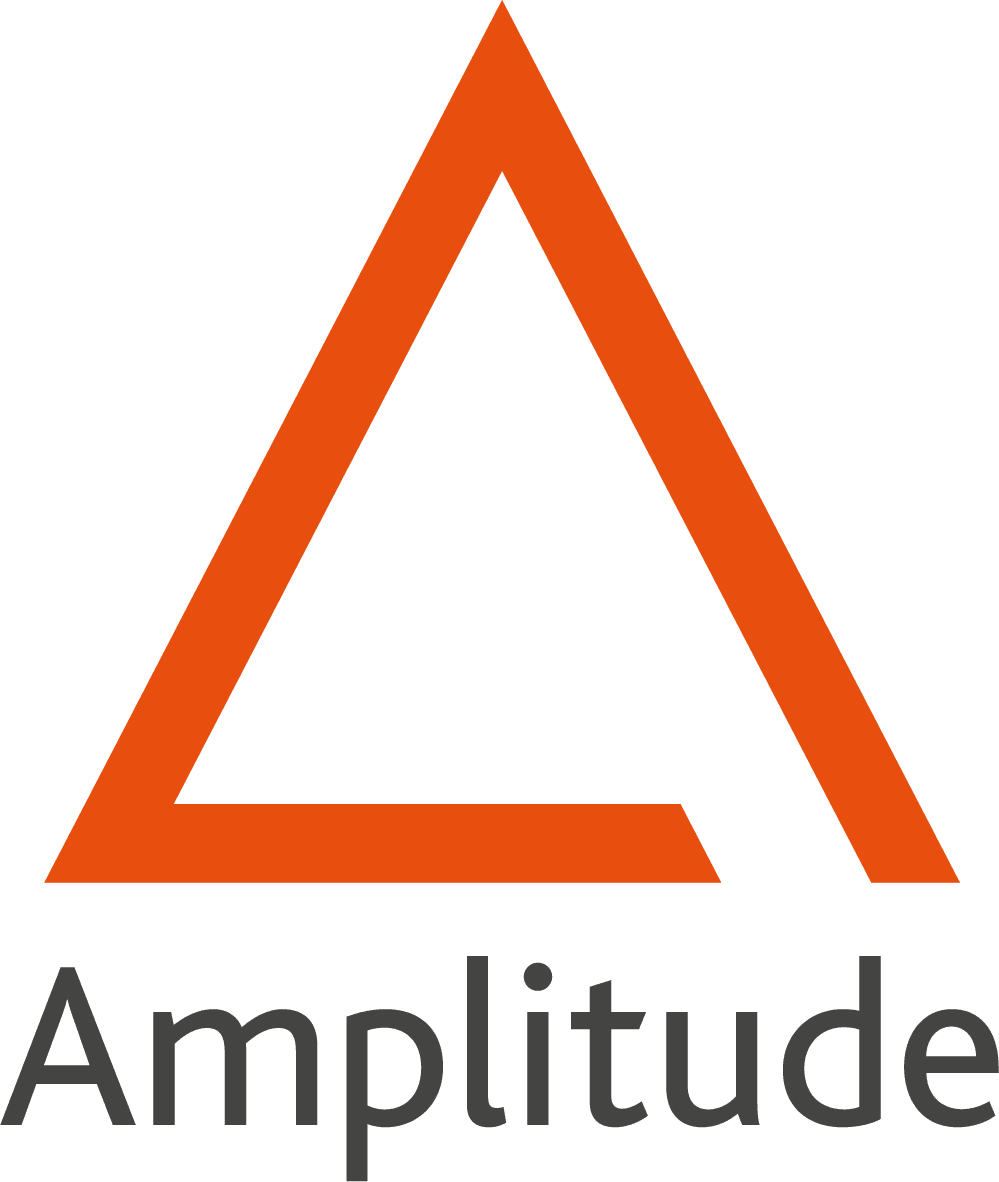 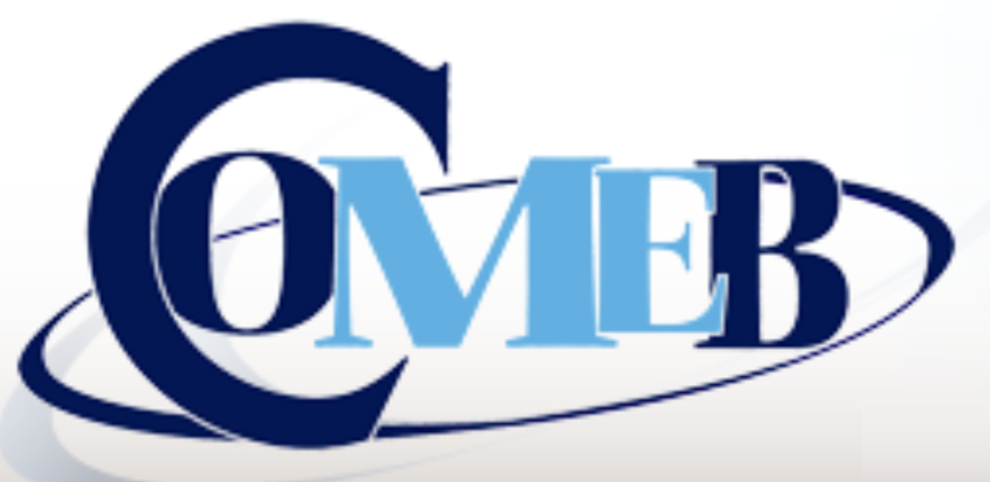 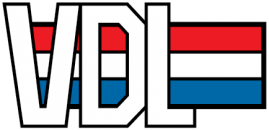 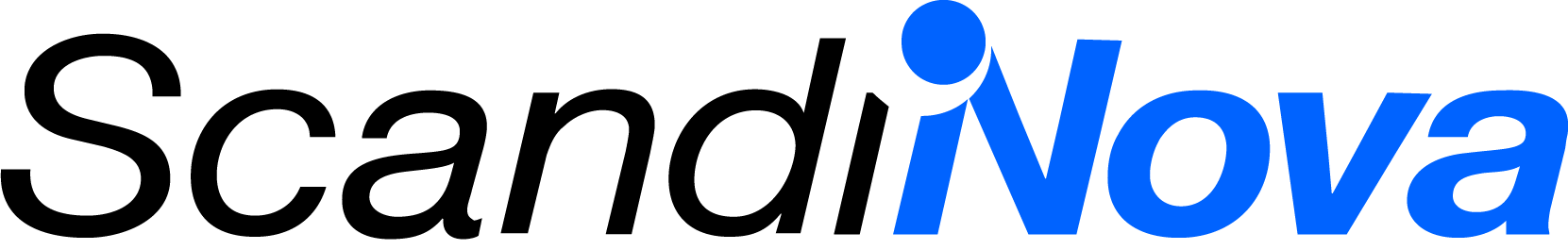 PACRI – 101188004 – Funded by the European Union. Views and opinions expressed are however those of the author(s) only and do not necessarily reflect those of the European Union or the European Research Executive Agency (REA). Neither the European Union nor the granting authority can be held responsible for them.
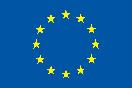 G. D’Auria - PACRI Kick-off meeting_Trieste 12-14 March 2025
17
https://indico.elettra.eu/event/52/
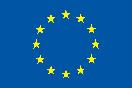 PACRI – 101188004 – Funded by the European Union. Views and opinions expressed are however those of the author(s) only and do not necessarily reflect those of the European Union or the European Research Executive Agency (REA). Neither the European Union nor the granting authority can be held responsible for them.
G. D’Auria_PACRI Kick-off meeting_Trieste 12-14 March 2025
18